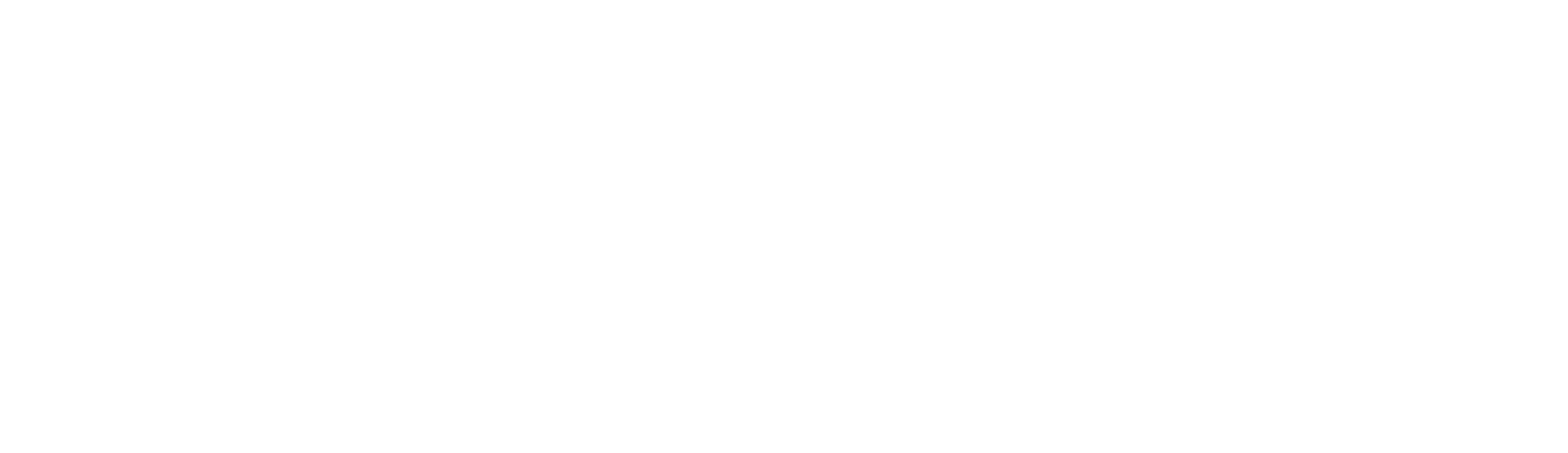 Dear guests:

We are pleased to present you with a unique and diverse gastronomic proposal to ensure your celebration is a complete success.Please feel free to ask for our assistance if you wish to create a menu tailored to your preferences. We will be delighted to help you.All the professionals at Hotel Eurostars Berlin are at your service to ensure you enjoy this very special day.Kind regards,If you are interested, have any questions, or would like us to prepare a custom menu, do not hesitate to contact us at: 
E-mail: reservierung1@eurostarsberlin.com
Telephone: +49 30 701 736 0
STARTERS
Selection of Iberian cured meats and cheeses
Prawns in Cava
Fig millefeuille with goat's cheese and honey

FIRST COURSE
Boullabeisse soup

SECOND DISH
Roast lamb shank with baked potatoes

PREDESSERT
Sorbete de fruta de la pasión

DESSERT
Coulant with vanilla ice cream and hot chocolate
Christmas sweets
Coffee and a selection of infusions

CELLAR
Mineral water
White wine "Terras Gauda" Rías Baixas Albariño (2022)
Red wine "Muga" Reserva Rioja (2020)
Freixenet Cordon Negro Brut D.O. Cava
Christmas’ Eve Dinner
130 € p.p
ADULT MENU
STARTERS
Iberian ham croquettes
Chicken nuggets

MAIN DISH
Grilled veal entrecote with fries

DESSERT
Chocolate mousse

DRINKS
Mineral water
Soft drinks and juices
Christmas’ Eve Dinner
40 € p.p
CHILDREN’S MENU (Under 16 years old)
SCHEDULE
Dinner will take place on December 24th from 7:00 PM to 10:00 PM.

PRIOR RESERVATION
The menus are available by prior reservation.
Reservations will be accepted until December 20th.

INTOLERANCES AND/OR ALLERGIES
We offer vegetarian, vegan, gluten-free, lactose-free, and other allergy or 
dietary restriction options.
Conditions
Eurostars Berlín Luxury Class
+49 30 701 736 0
reservierung1@eurostarsberlin.com
Friedrichstraße 99 Berlin, 
10117 Germany
www.eurostarsberlin.com
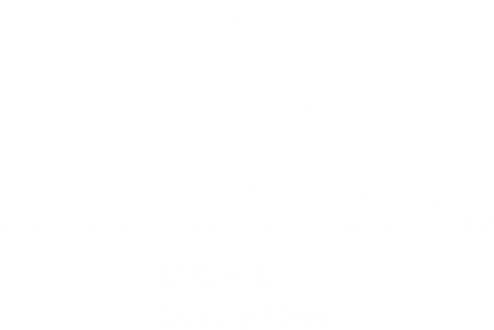